Konstytucja 3 maja
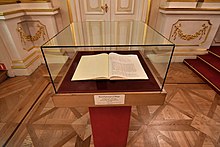 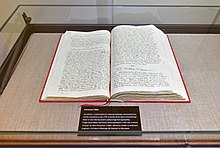 Co to było
Konstytucja 3 maja miała ratować upadający kraj.
Uchwalona przez króla Augusta Poniatowskiego.
Miała zlikwidować wady wolnej elekci i demokracji szlacheckiej.
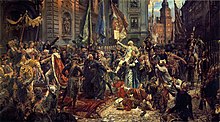 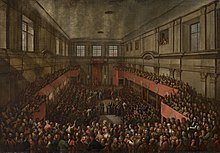 Jak miała ratować kraj?
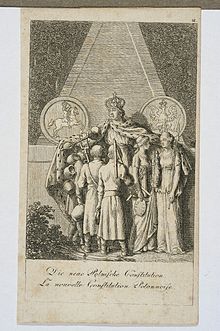 Po pierwsze wyrównywała prawa szlachty i mieszczan w małym stopniu
Stawiała chłopów pod ochroną państwa, w ten sposób zmniejszając nadużycia pańszczyzny
Konstytucja zniosła liberum veto
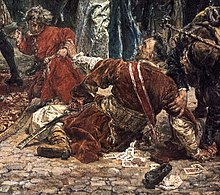 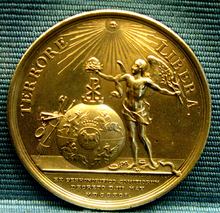 Kiedy i przez kogo została uchwalona
Została uchwalona przez Augusta Poniatowskiego, Ignacego Potockiego i Adama Krasińskiego w  1791
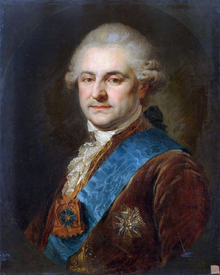 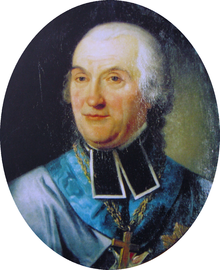 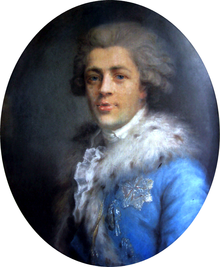 Upadek konstytucji 3 maja
Konstytucja obowiązywała przez rok, po czym została obalona przez armię Rosyjską przy pomocy konfederacji targowickiej, która składała się z polskich magnatów którzy chcieli odzyskać przywileje.
Uczestnictwo Rosji
Rosja po zakończeniu wojen z Turcją i Szwecją mogła się zainteresować Polską a to co się w niej działo nie było im na rękę więc wkroczyli do kraju z wojskiem.
Konfederacja targowicka
Konfederacja składała się z magnatów takich jak Szczęsny Potocki, Ksawery Branicki i Seweryn Rzewuski.
Konfederaci poprosili Katarzynę II by pomogła im odzyskać przywileje utracone na mocy konstytucji.
Wieszanie zdrajców
Było to symboliczne ukaranie targowiczan.
Innym sposobem ukarania ich było
przegłosowanie ustawy odbierające
buławy hetmańskie Potockiemu i
Rzewuskiego
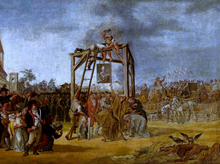 Dziękuje za uwagę i życzę miłego dnia !